স্বাগতমঃ
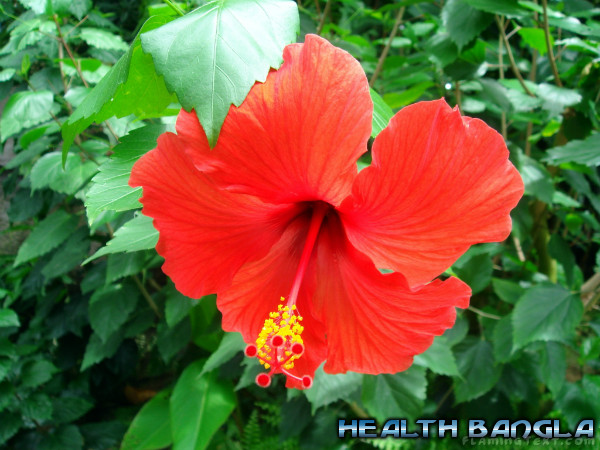 শিক্ষক পরিচিতিঃ
মোহাঃ মজনুল হক
সহকারি শিক্ষক (ধর্মীয়)
তিতুদহ মাধ্যমিক বিদ্যালয়
উপজেলাঃ চুয়াডাঙ্গা
জেলাঃ চুয়াডাঙ্গা
পাঠ পরিচিতিঃ
শেণীঃ দশম
অধ্যায়ঃ ৩
পাঠ-০২
চিত্রটি দেখ
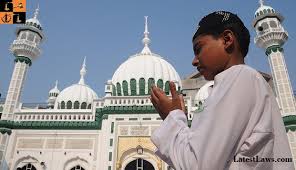 পাঠ ঘোষণাঃ
আজকের পাঠঃ সালাত
শিখন ফলঃ
সালাত অর্থ কি ? বলতে পারবে |
*সালাত কাকে বলে ?বলতে পারবে|
 সালাতের ধর্মীয় গুরুত্ব কি?বলতে পারবে |
সালাতের সংগাঃ
*সালাতের মাধ্যমে বান্দা প্রভুর নিকট দোয়া করে , দয়া ও ক্ষমা প্রার্থনা করে থাকে তাই একে সালাত বলে |
সালাতের ওয়াক্তসমুহঃ 
ফজর
যোহর 
 আসর
মাগরিব
ইশা
একক কাজঃ
*ইসলাম ধর্মের স্তম্ভগুলোর তুলনামুলক গুরুত্ব ব্যাখ্যা কর |
জোড়ায় কাজঃ
“নিশ্চয় সালাত মানুষকে অশ্লীল ও খারাপ কাজ থেকে বিরত রাখে”-উক্তিটি ব্যাখ্যা কর |
দলীয় কাজঃ
*সালাতের সামাজিক গুরুত্বগুলো পোষ্টার পেপারে লেখ |
মূল্যায়ণঃ
কিয়ামতের দিন বান্দার কাছ থেকে সর্ব প্রথম                    কোন ইবাদতের হিসাব নেওয়া হবে| 
*সালাত কাকে বলে ? 
*ইসলাম ধর্ম কয়টি স্তম্ভের উপর প্রতিষ্টিত এবং কি কি ?
বাড়ির কাজঃ
*সালাতের ধর্মীয় গুরুত্ব ব্যাখ্যা কর |
সবাইকে ফুলের শুভেচ্ছা
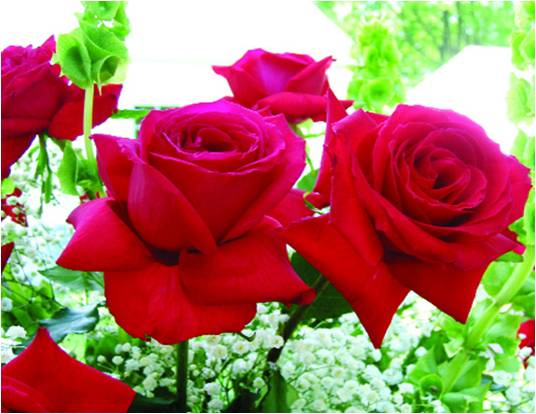 ধন্যবাদ